Name that artist
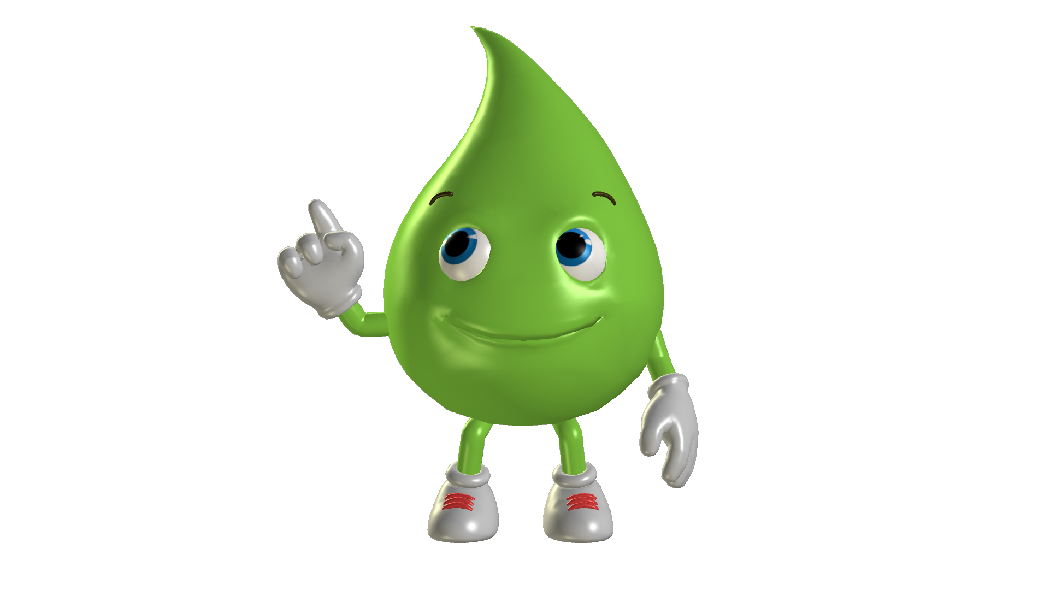 TM
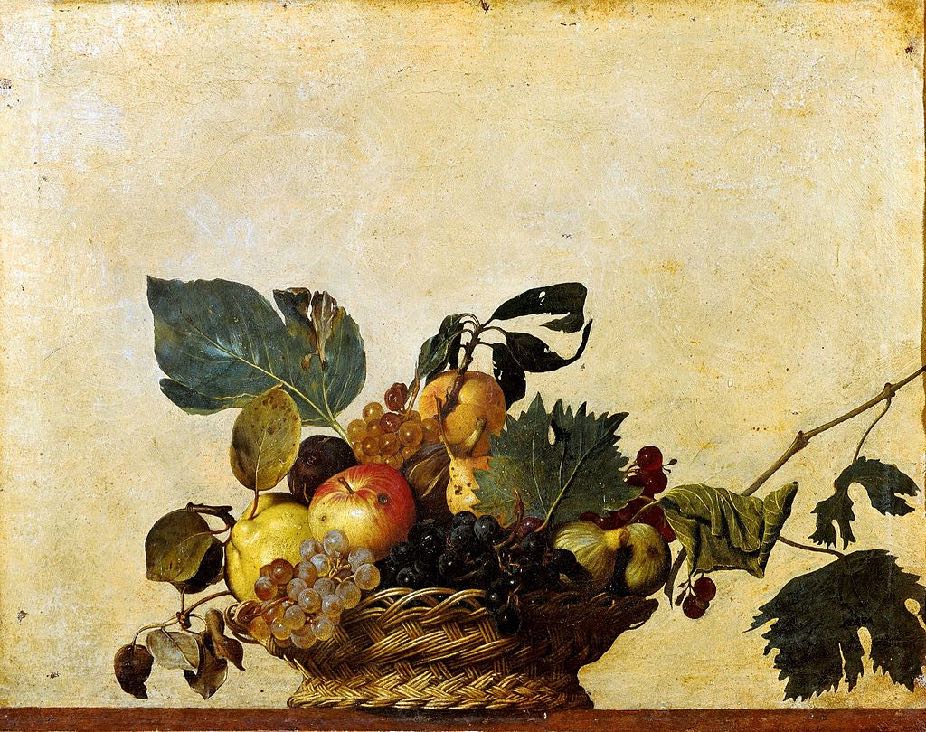 Artist:  Caravaggio


Title:  Basket of Fruit
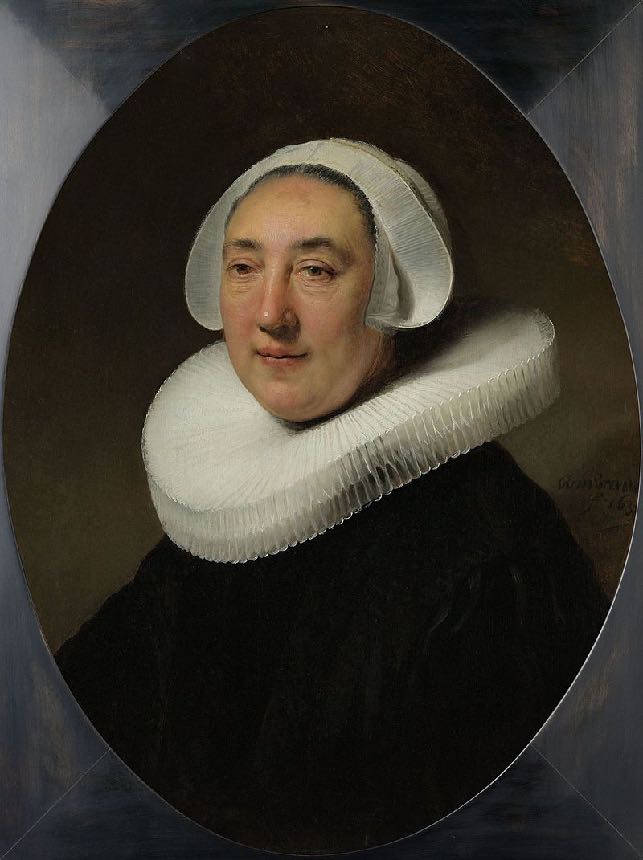 Artist:  RembrandtTitle:  Portrait of haesjean Cleyburgh
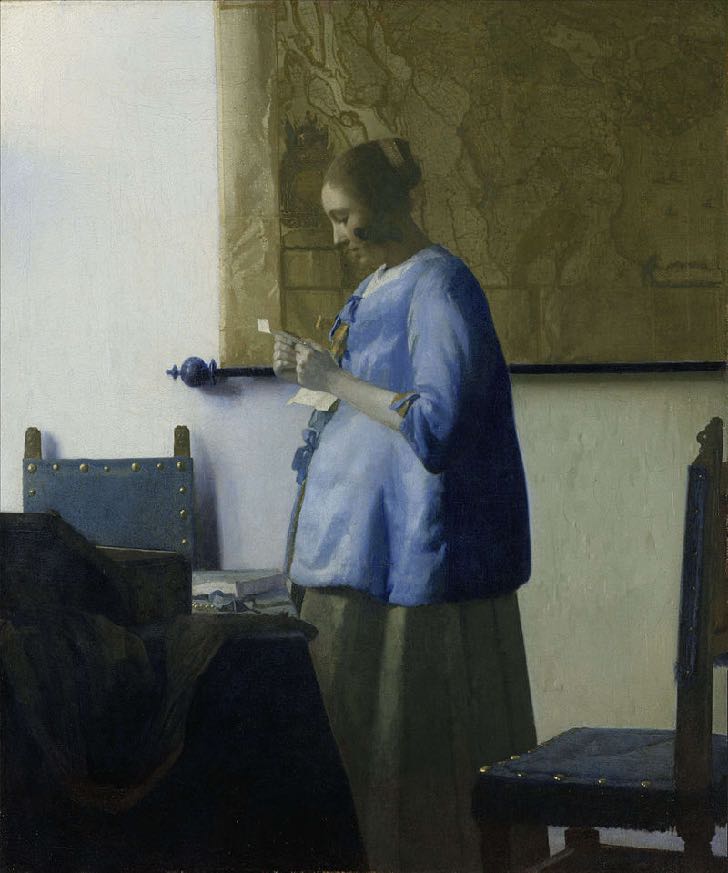 Artist:  vermeertitle:  Woman in blue reading a letter
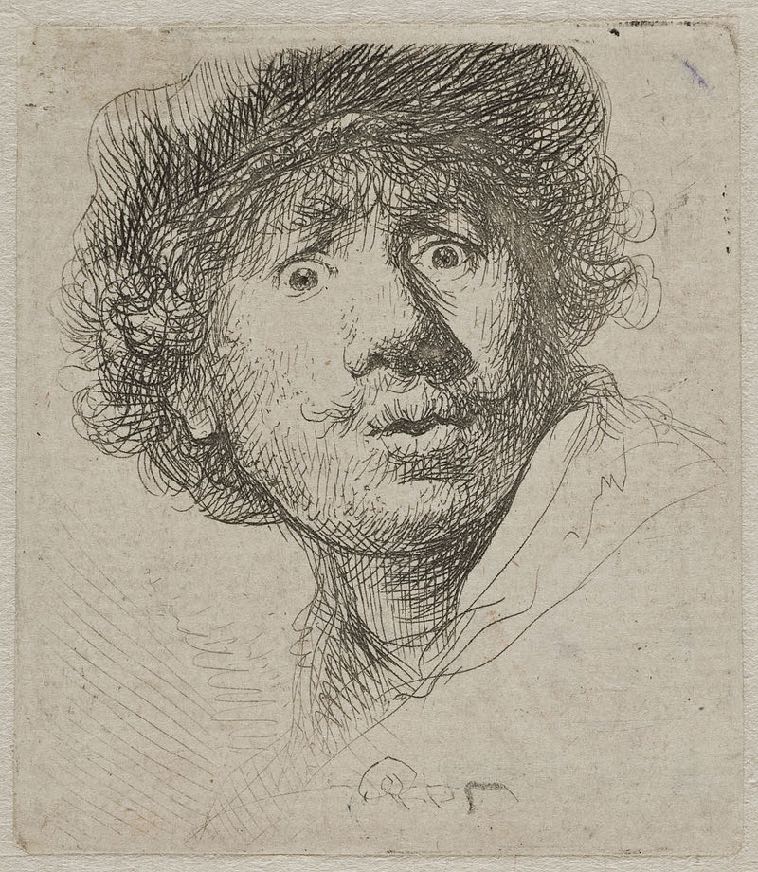 Artist:  rembrandtTitle:  self portrait in a cap with eyes open
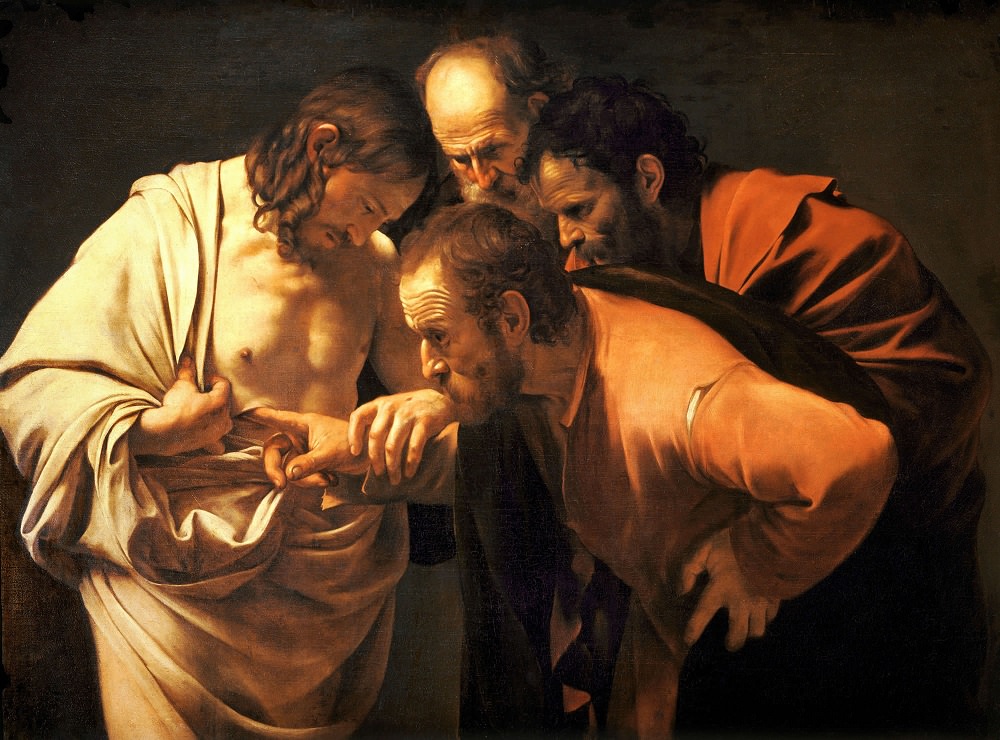 Artist:  caravaggioTitle:  Incredulity of Saint thomas
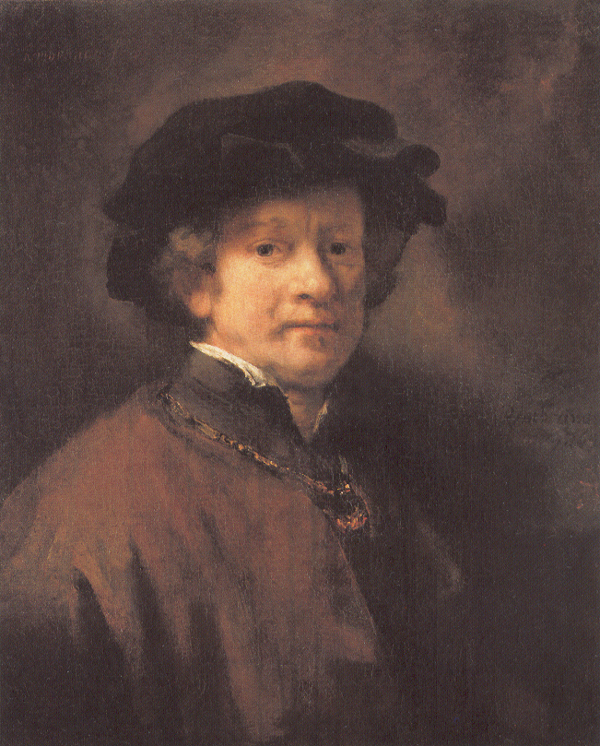 Artist:  rembrandttitle:  self-portrait
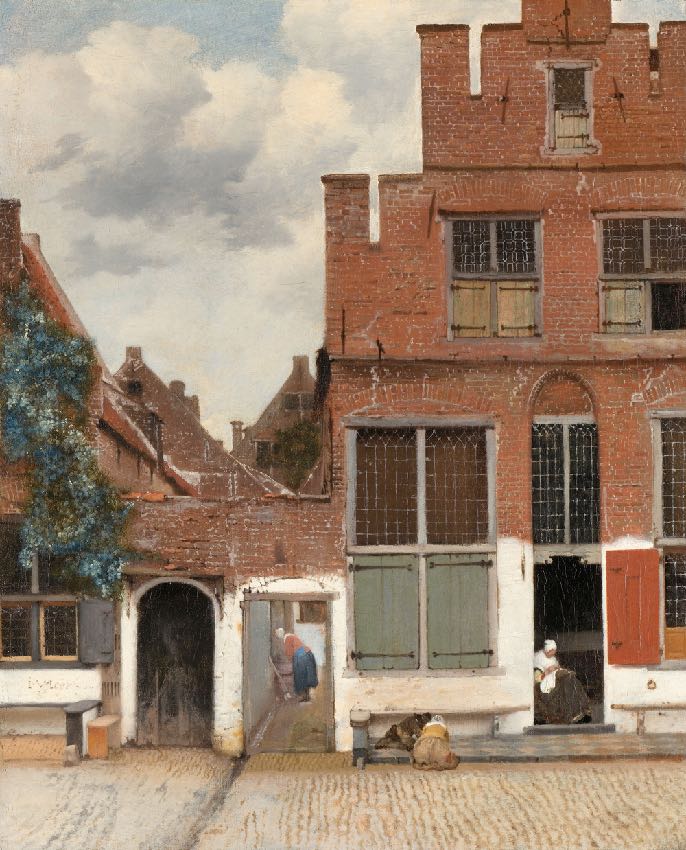 Artist:  Vermeertitle:  The Little Street
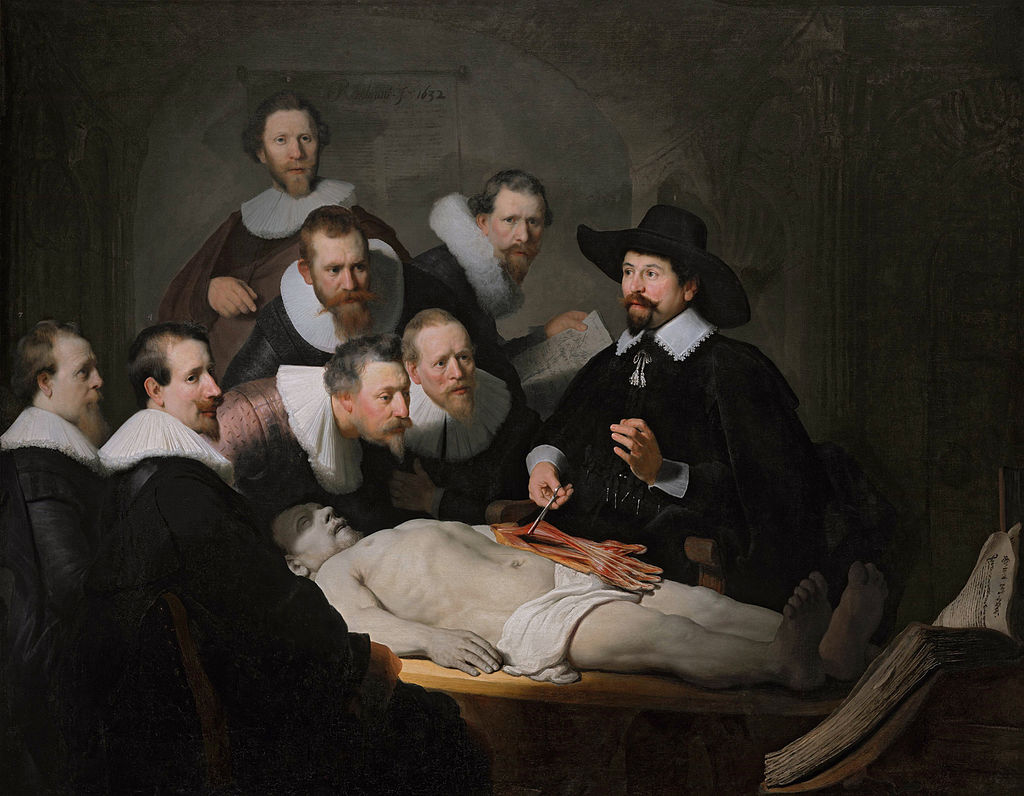 Artist:  Rembrandttitle:  The anatomy lesson of Dr. tulp
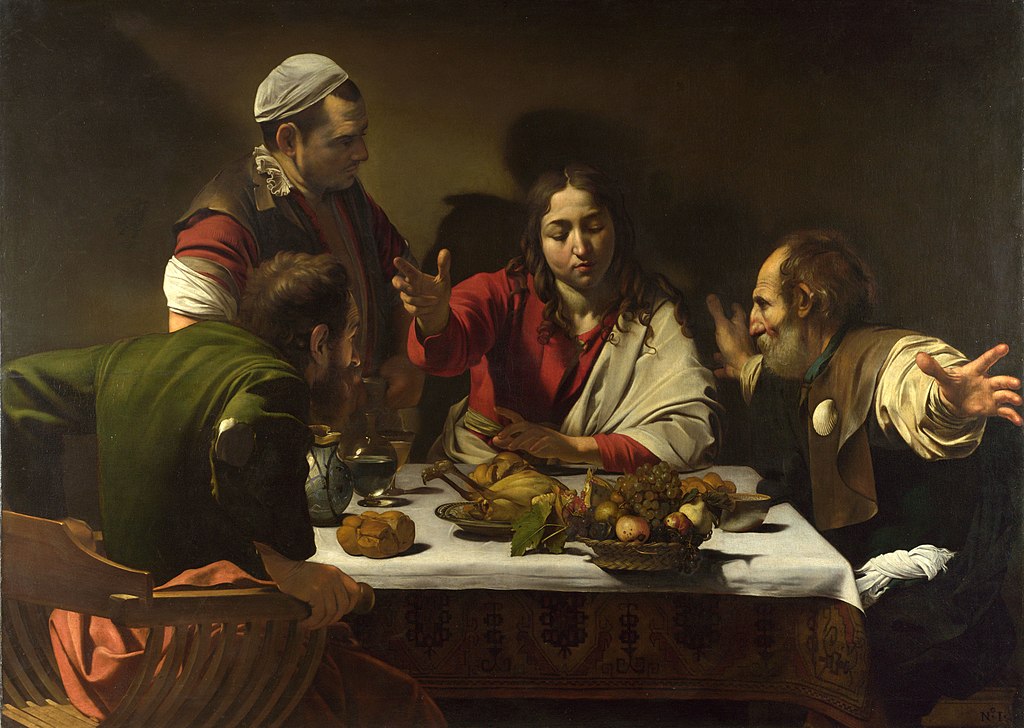 Artist:  caravaggiotitle:  Supper at Emmaus
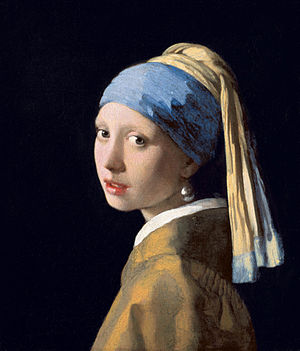 Artist:  vermeertitle:  girl with the pearl earring
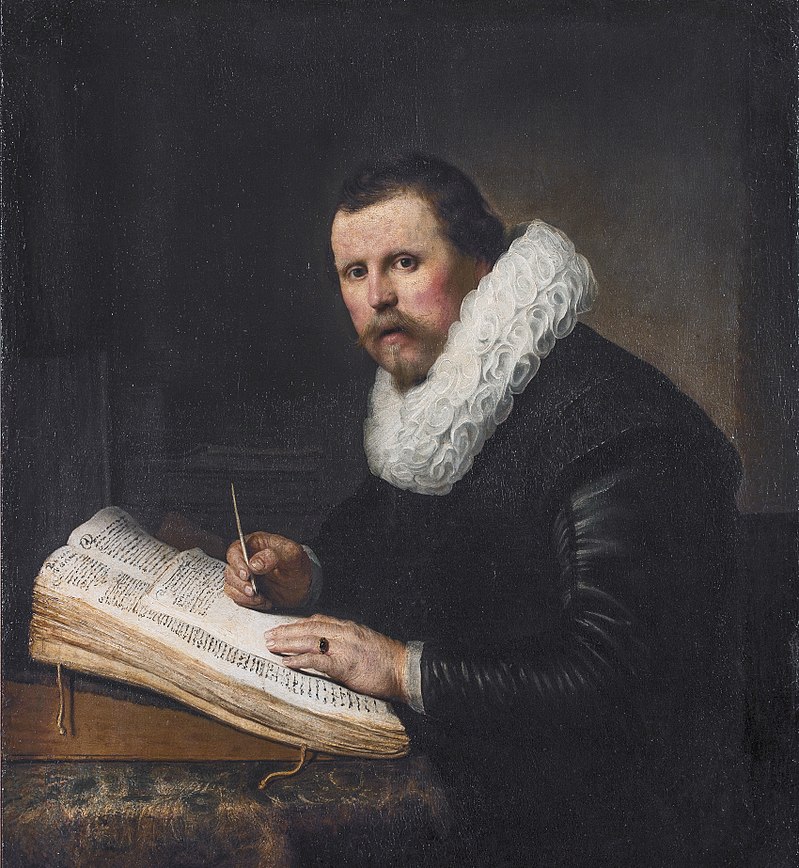 Artist:  rembrandttitle:  Scholar at his desk
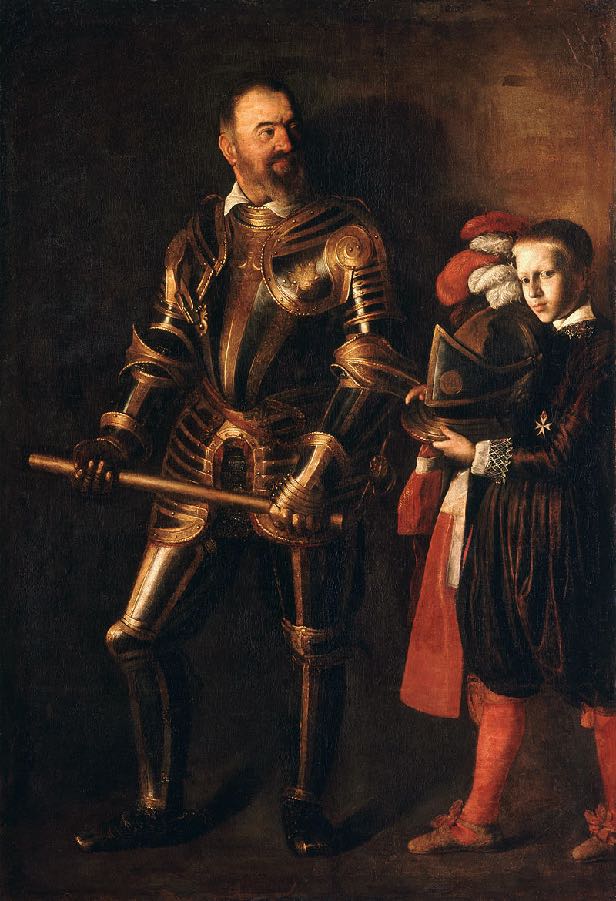 Artist:  caravaggiotitle:  Portrait of alof de wignacourt and his page
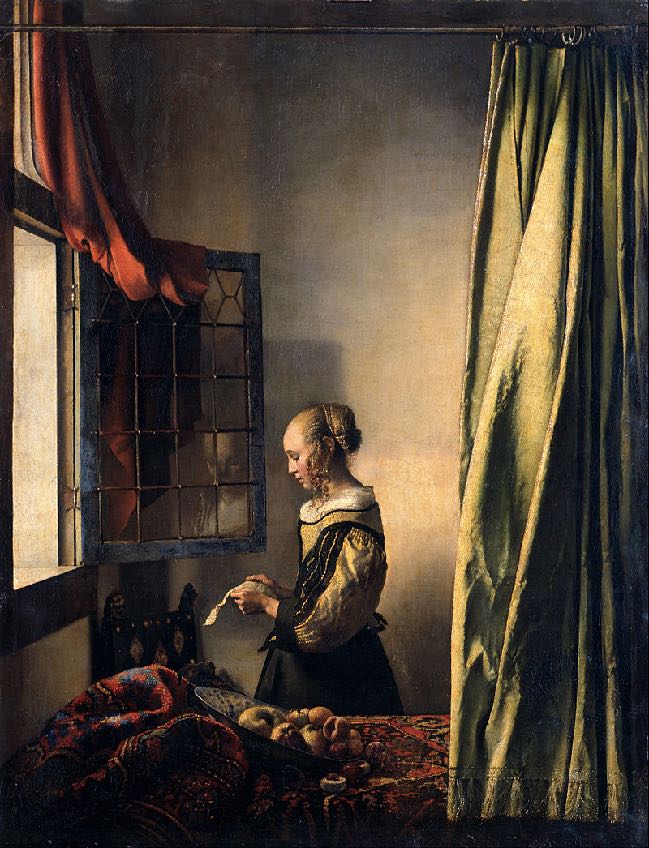 Artist:  vermeertitle:  girl reading a letter at an open window
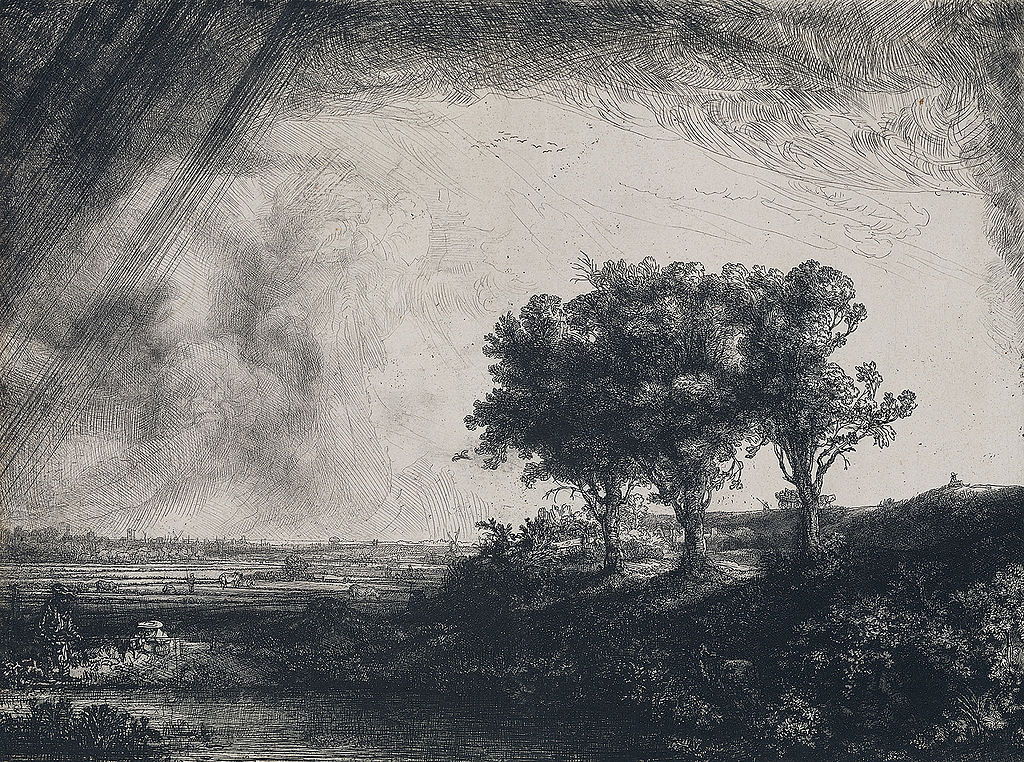 Artist:  rembrandttitle:  the three trees
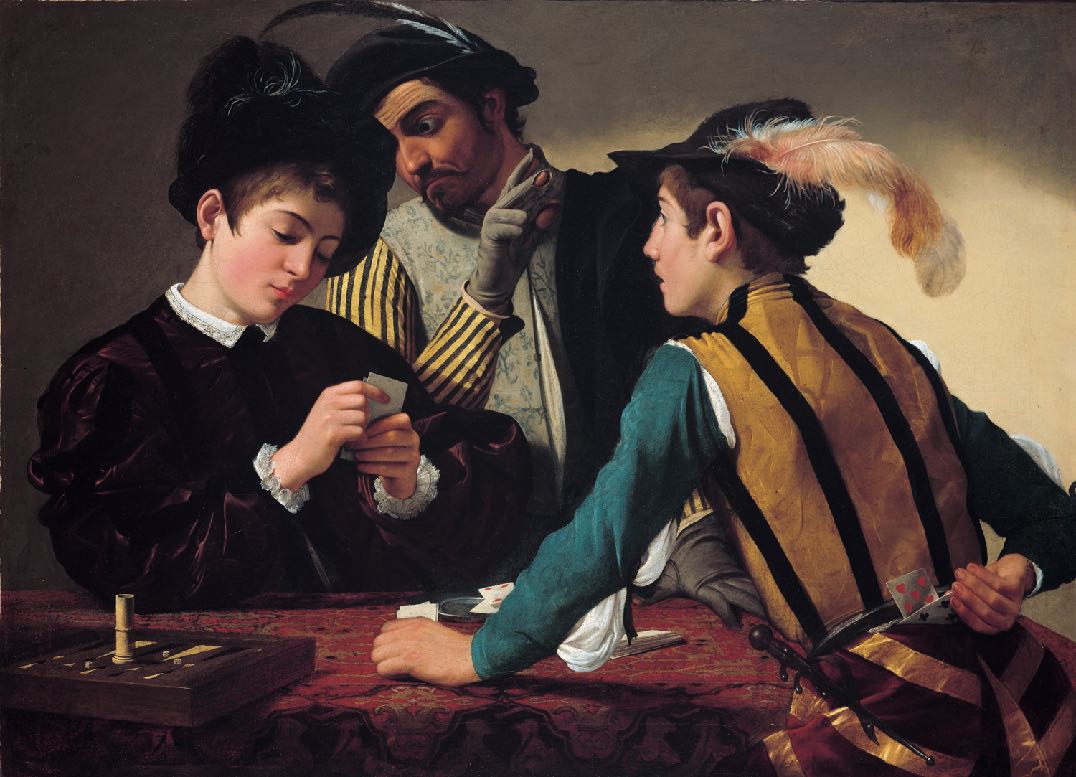 Artist:  caravaggiotitle:  cardsharps
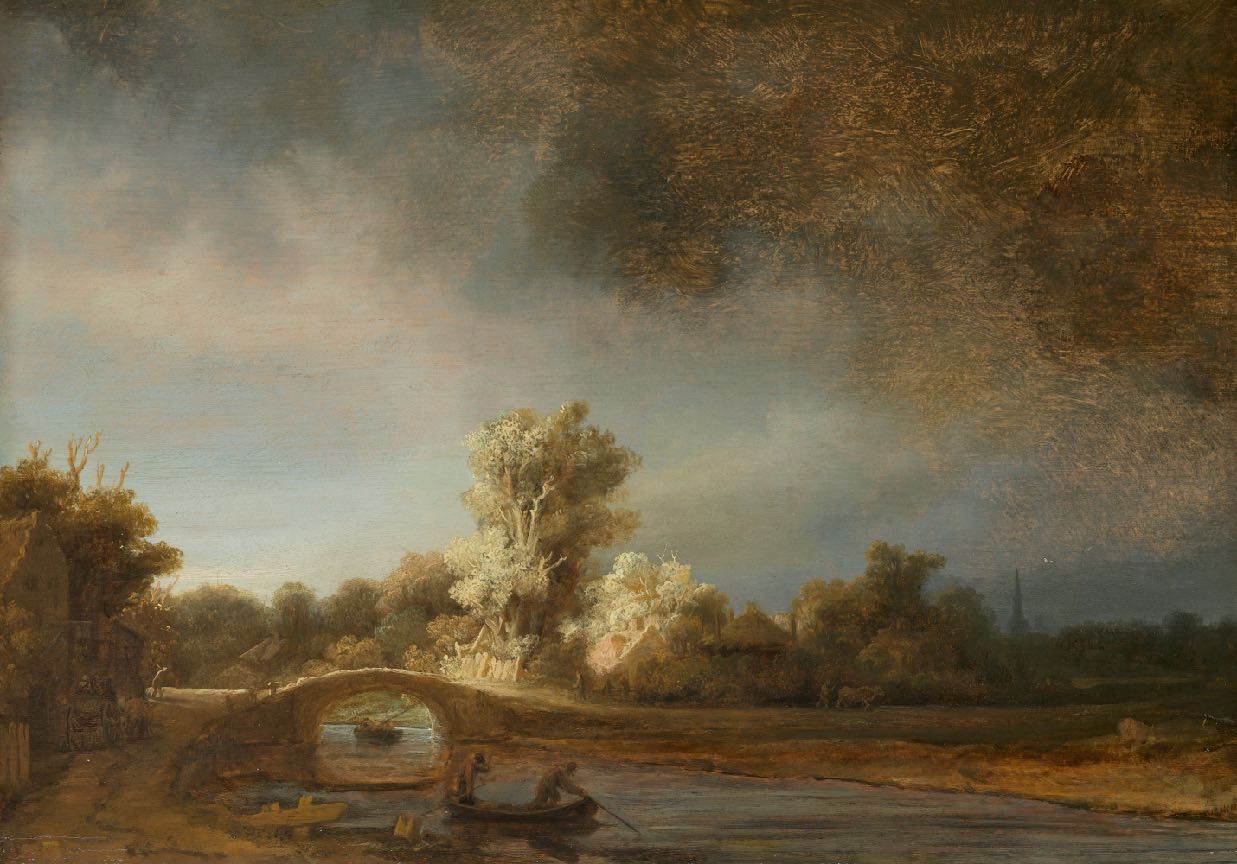 Artist:  rembrandttitle:  the stone bridge
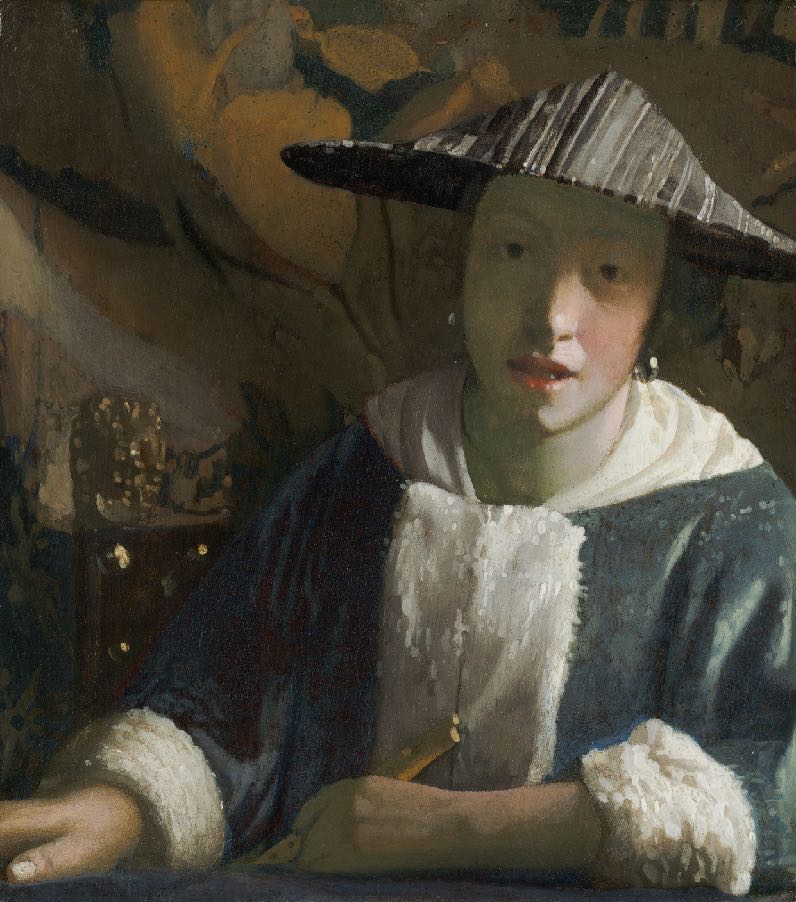 Artist:  vermeertitle:  Girl with a Flute
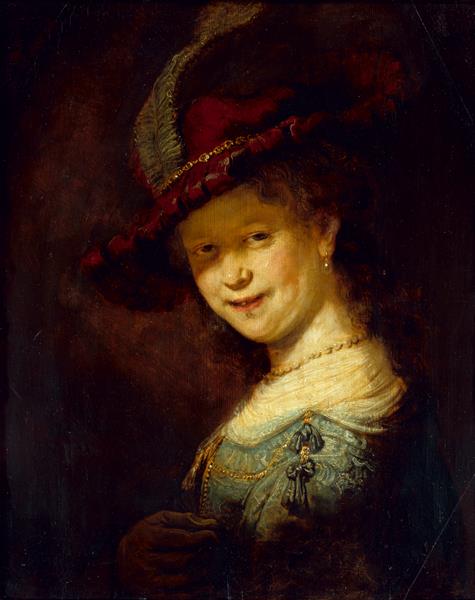 Artist:  rembrandttitle:  bust of saskia
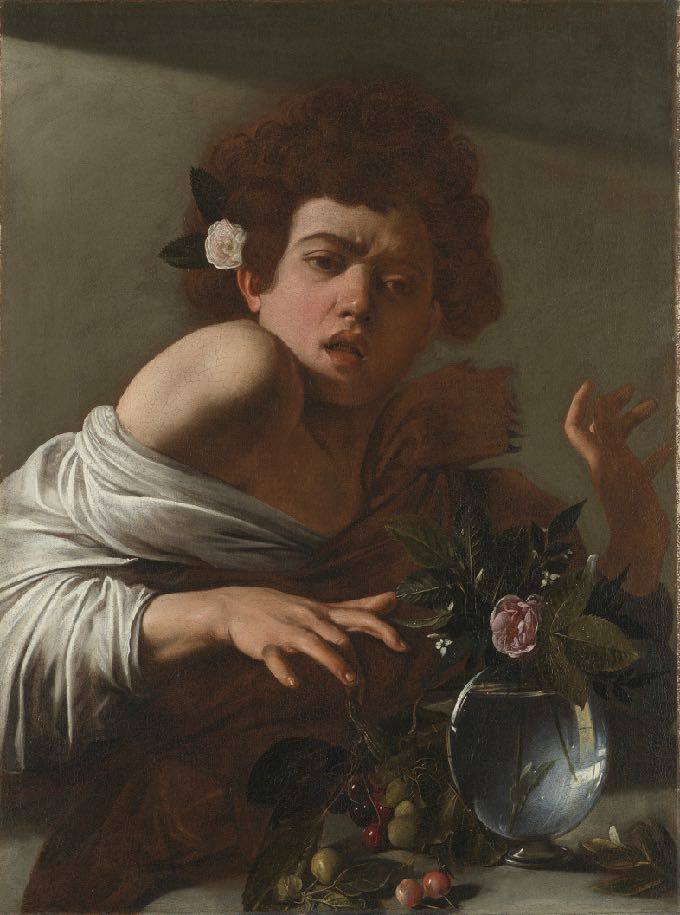 Artist:  Caravaggiotitle:  boy bitten by a lizard
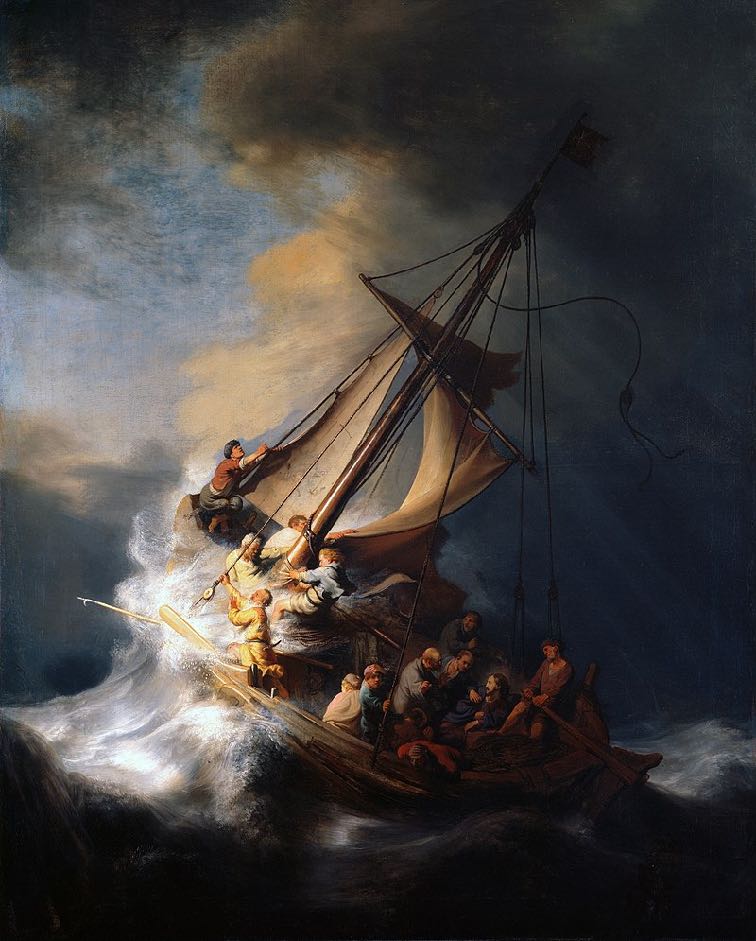 Artist:  Rembrandttitle:  The Storm on the sea of galilee
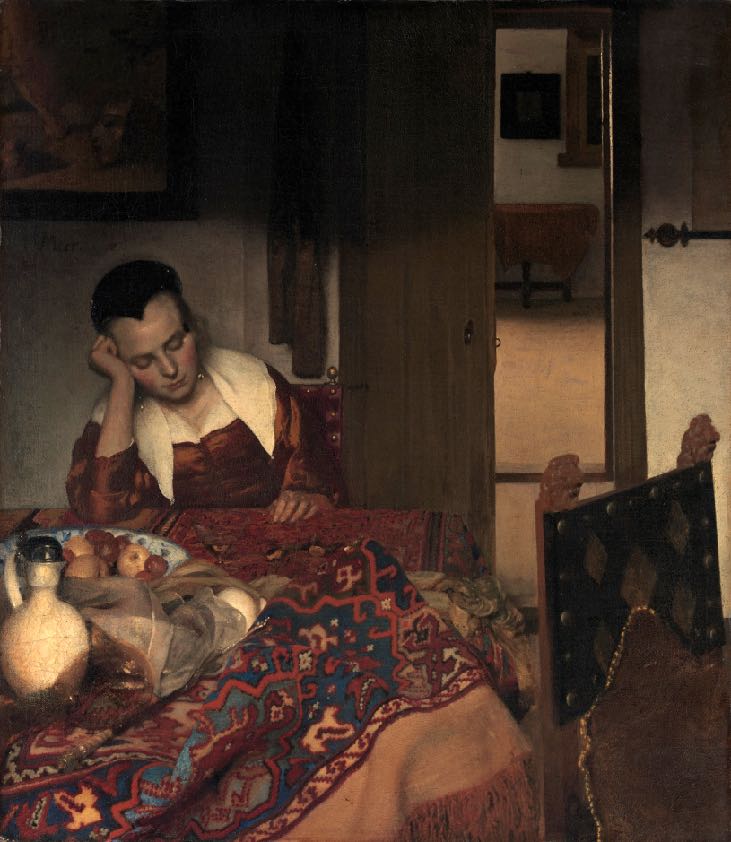 Artist:  vermeertitle:  A maid asleep
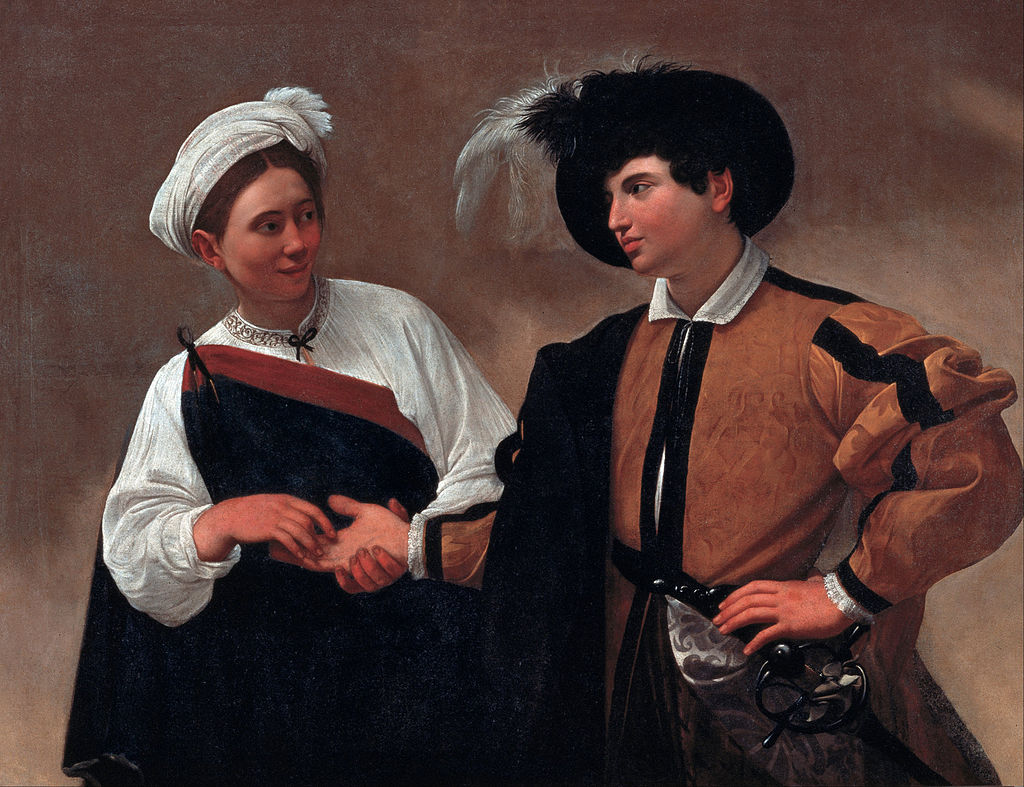 Artist:  caravaggiotitle:  the fortune teller
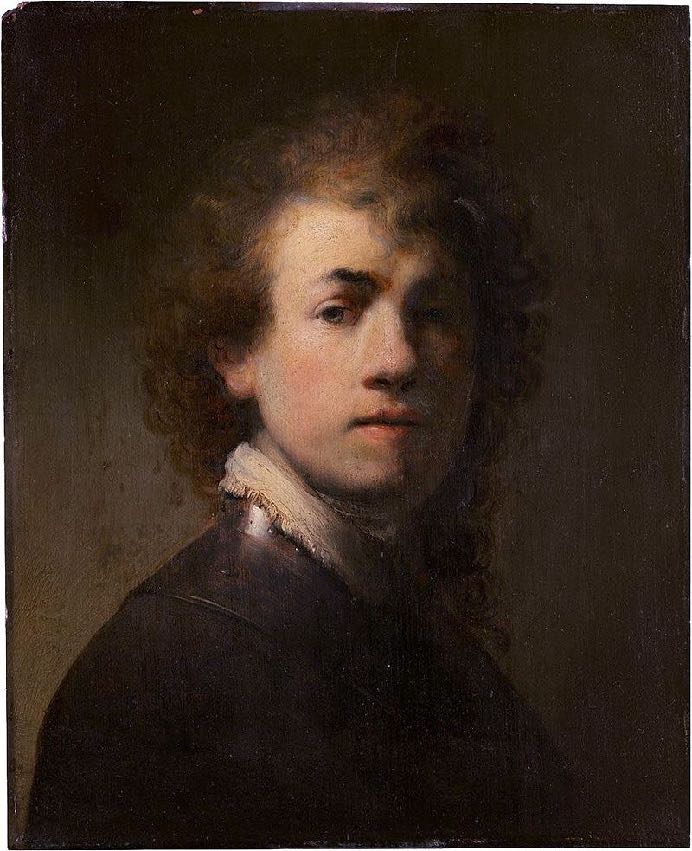 Artist:  rembrandttitle:  self-portrait in a gorget
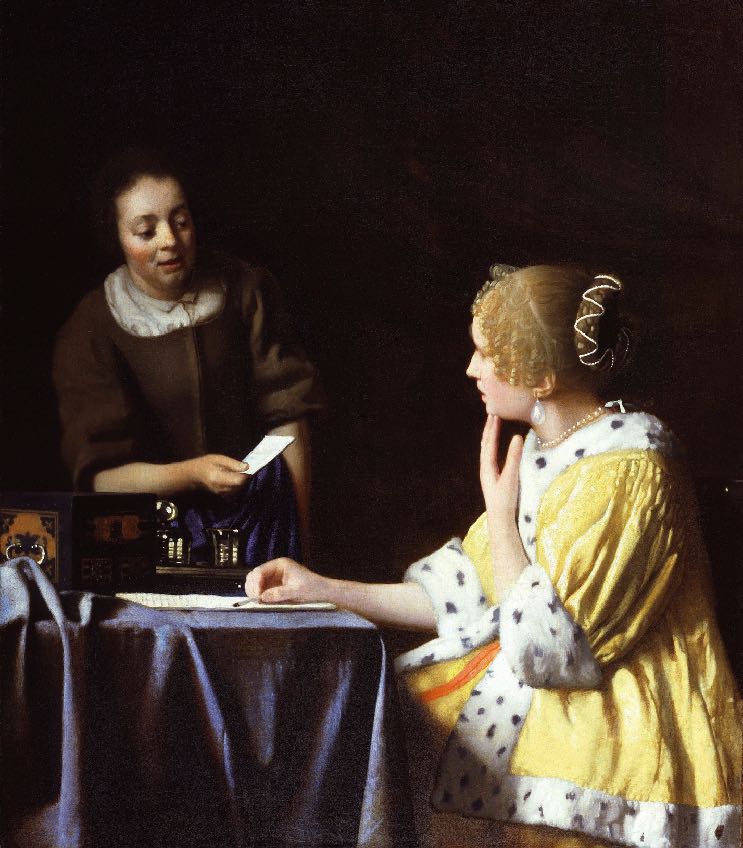 Artist:  vermeertitle:  lady with a maidservant holding a letter
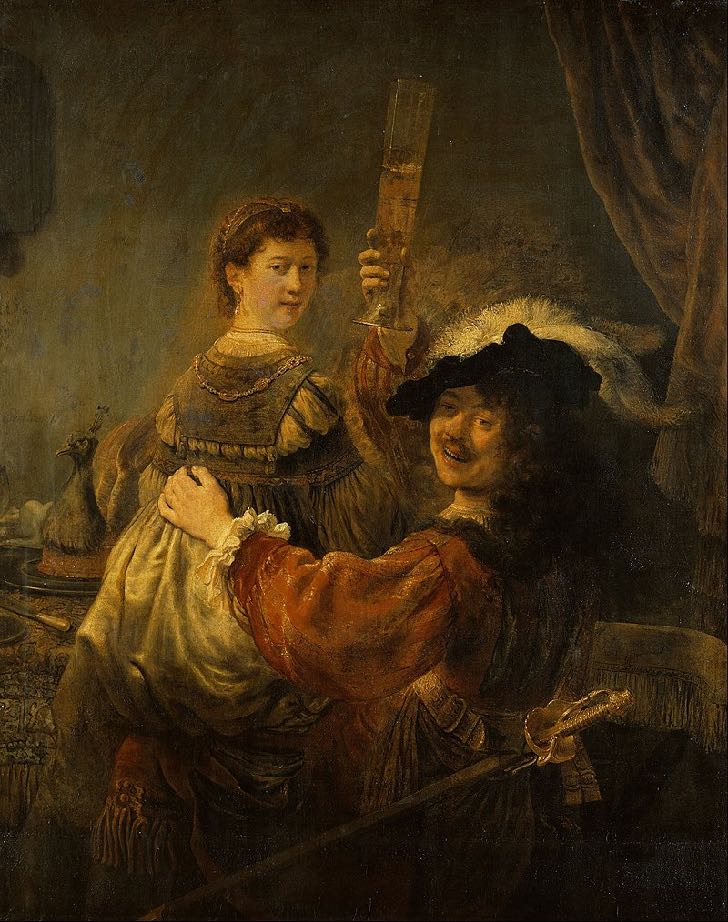 Artist:  rembrandttitle:  self-portrait as the prodigal son in the tavern
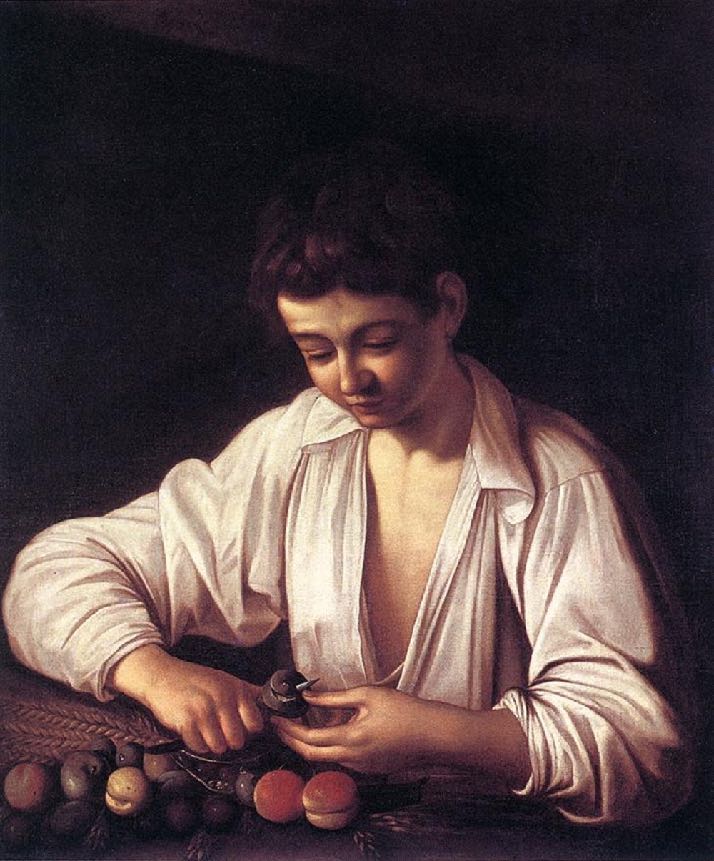 Artist:  caravaggiotitle:  boy peeling fruit
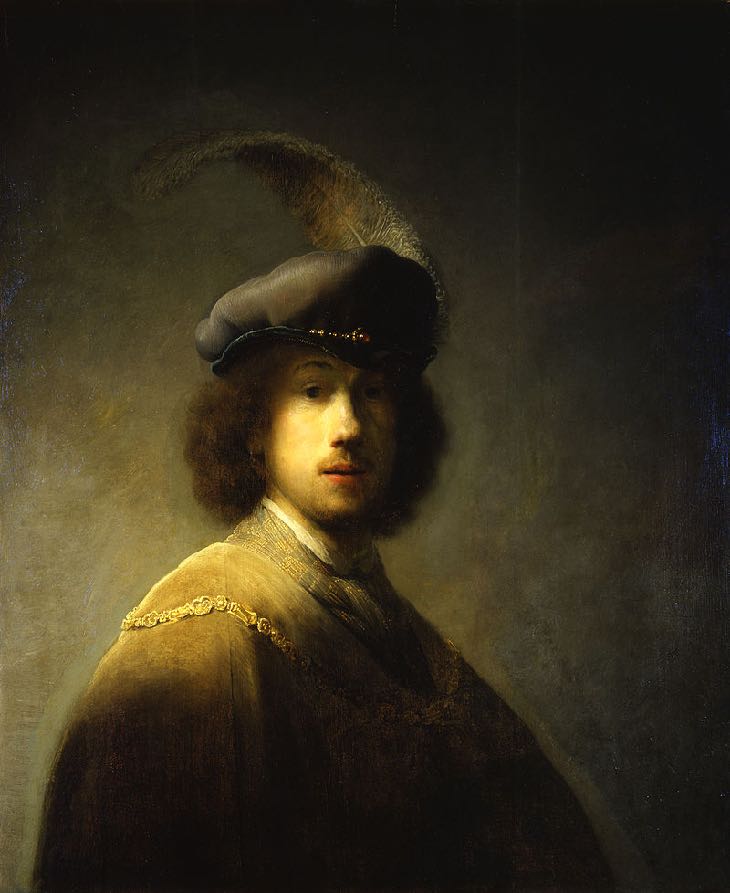 Artist:  rembrandttitle:  self-portrait,  Age 23
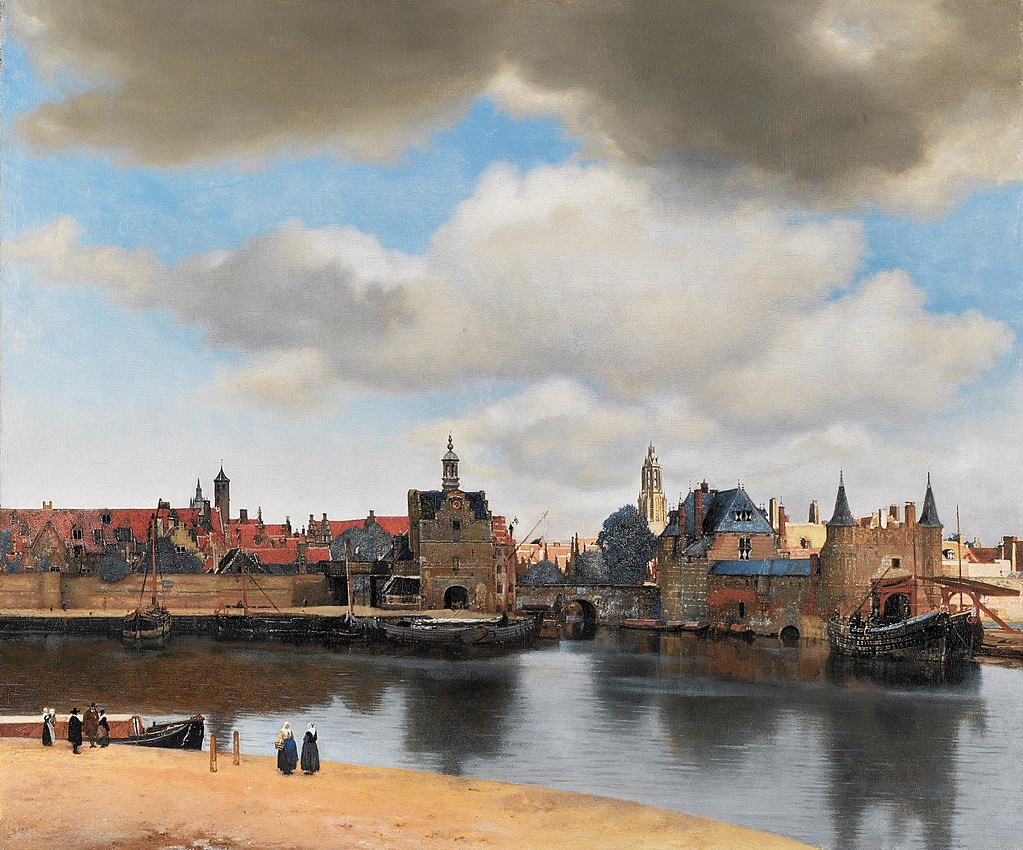 Artist:  vermeertitle:  view of delft
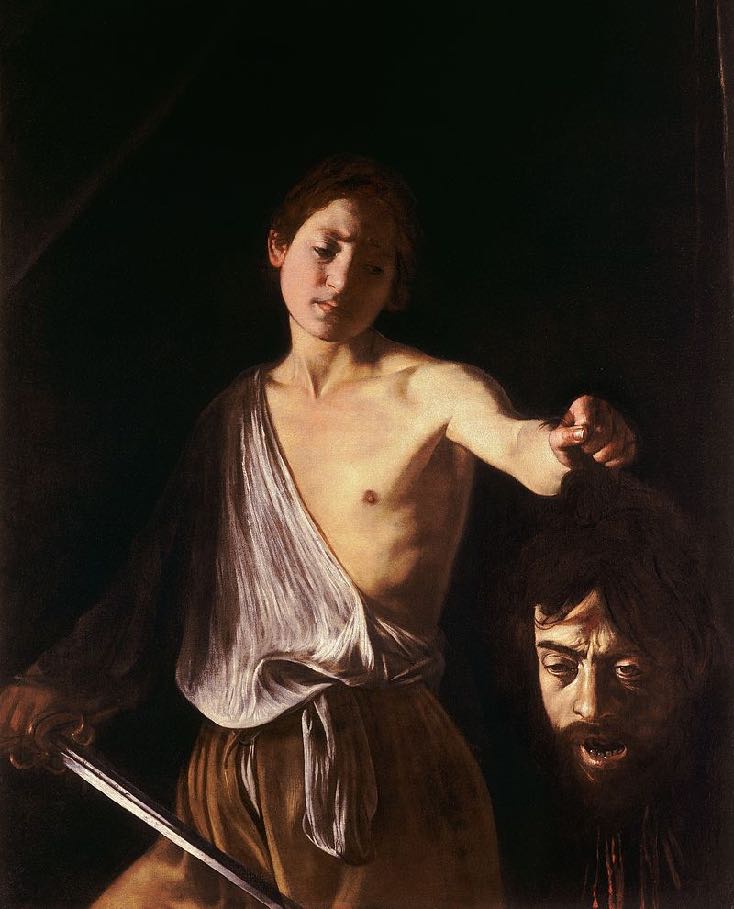 Artist:  caravaggiotitle:  David with the head of goliath
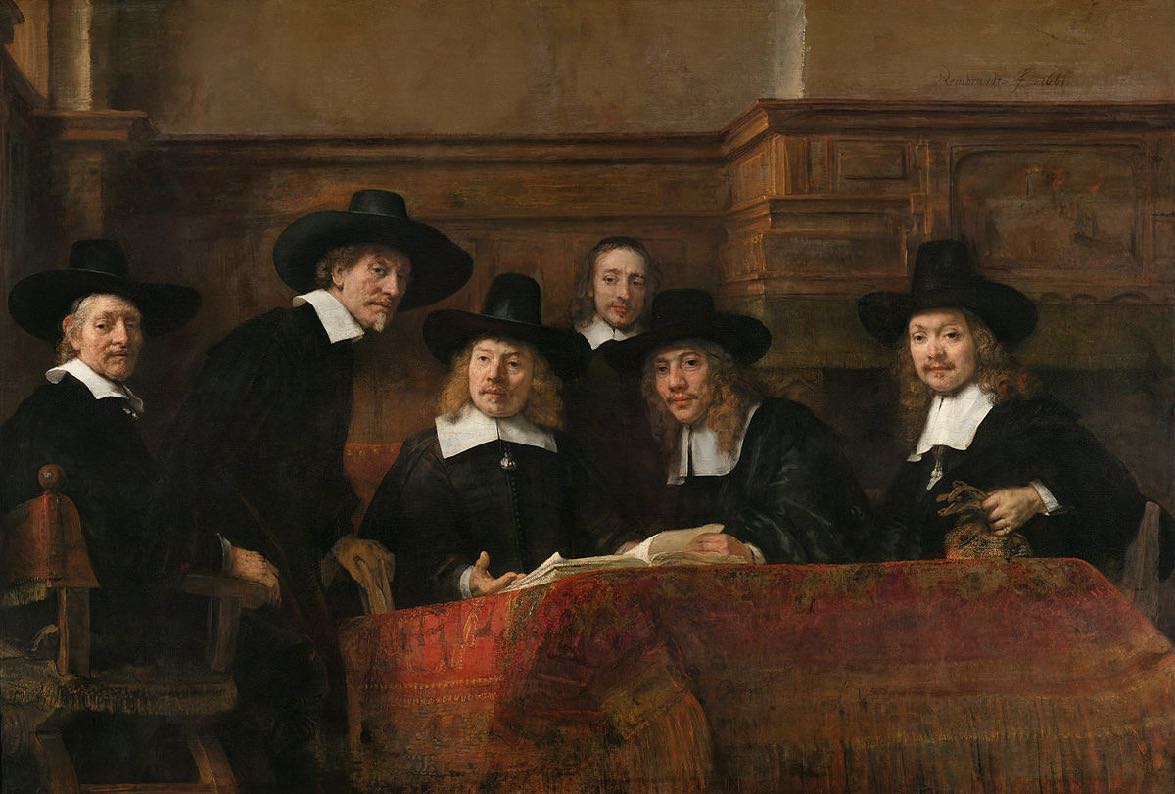 Artist:  rembrandttitle:  syndics of the clothmakers guild
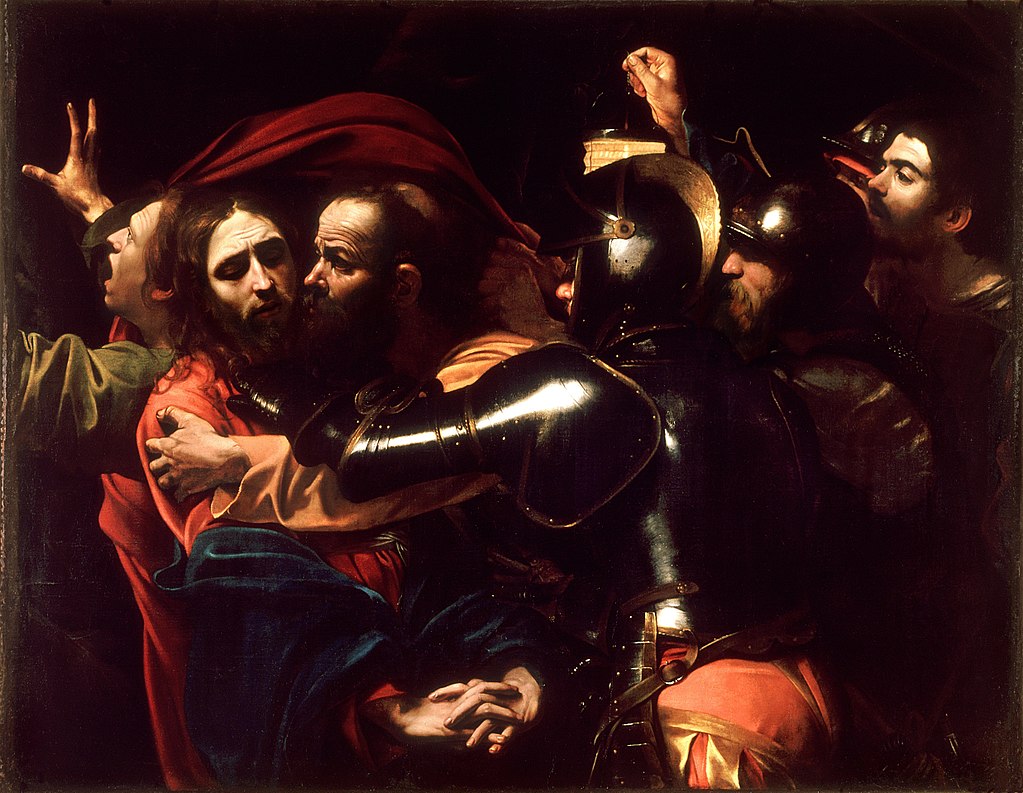 Artist:  caravaggiotitle:  taking of christ
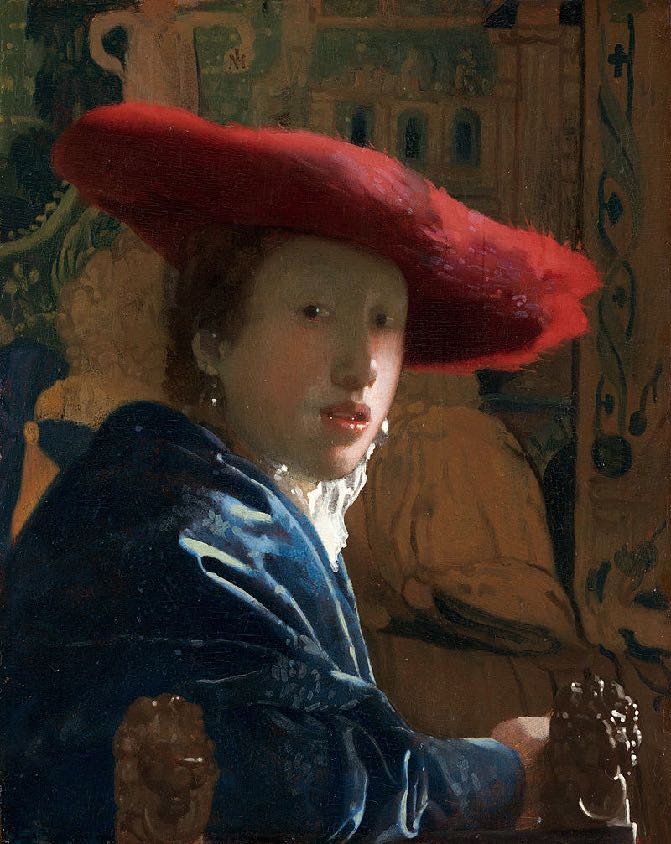 Artist:  vermeertitle:  girl with a red hat
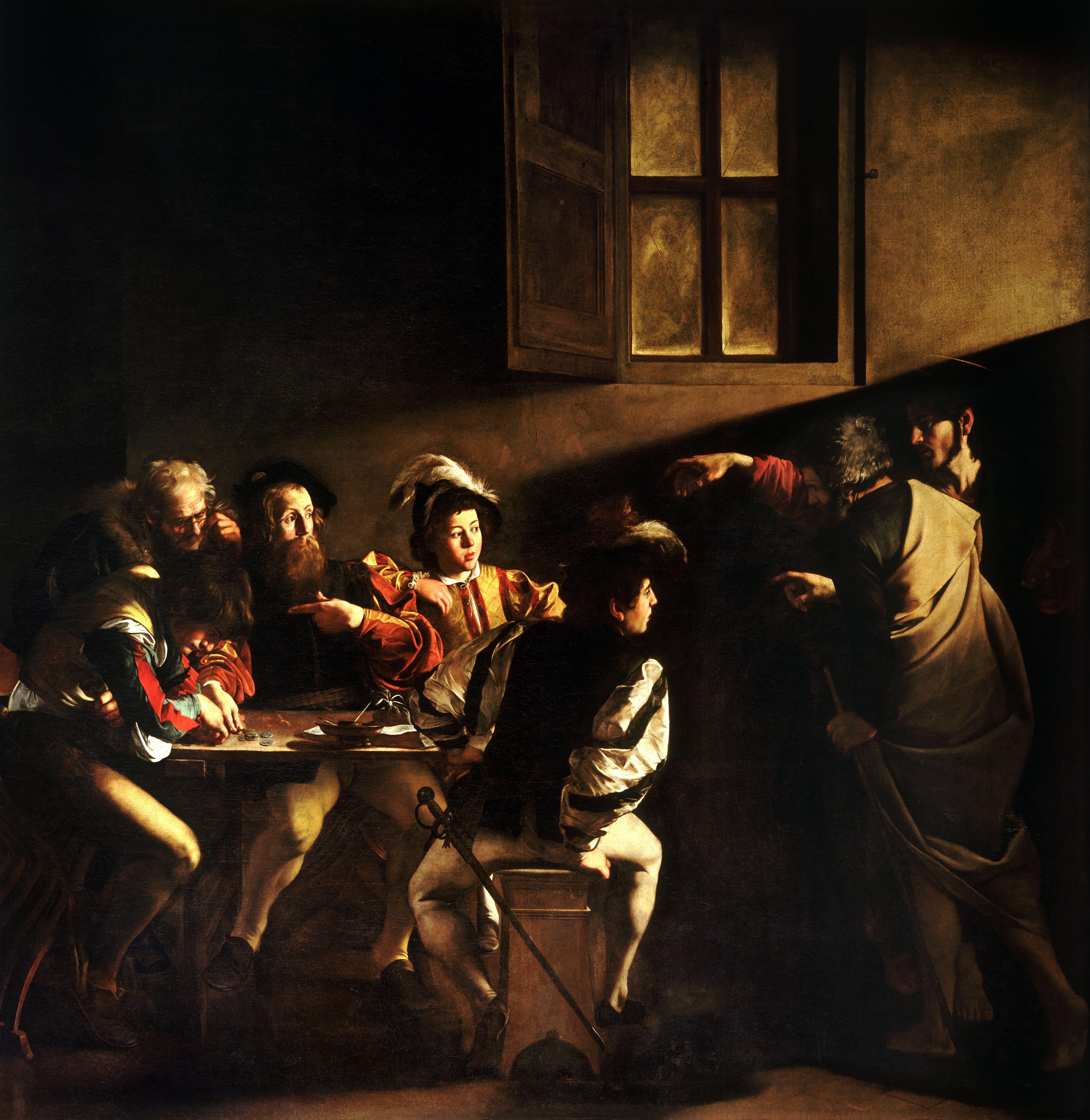 Artist:  caravaggiotitle:  the calling of st. matthew
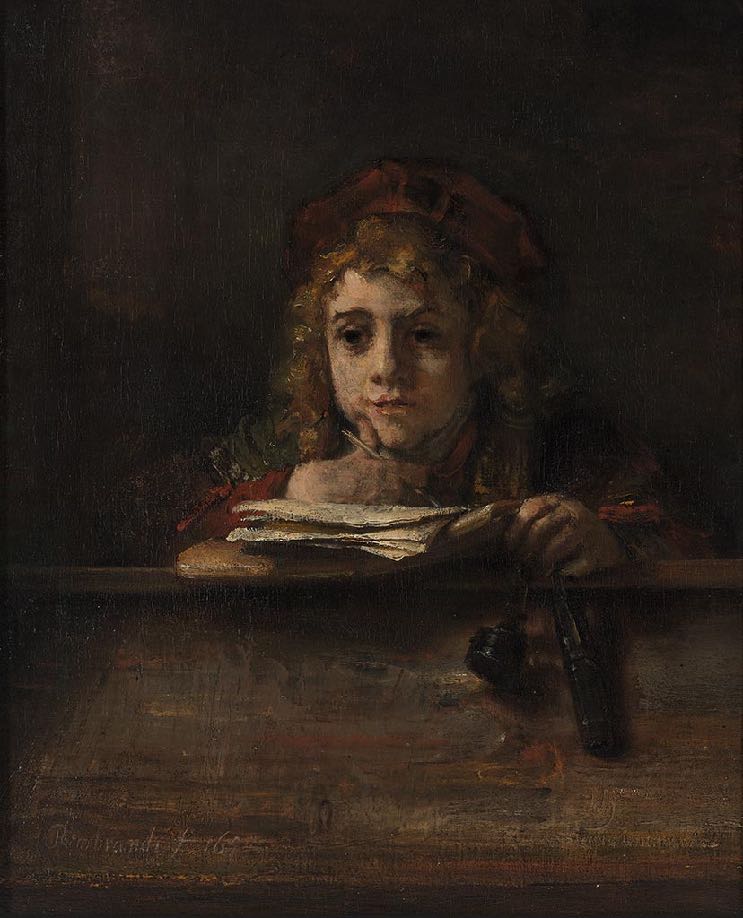 Artist:  rembrandttitle:  titus
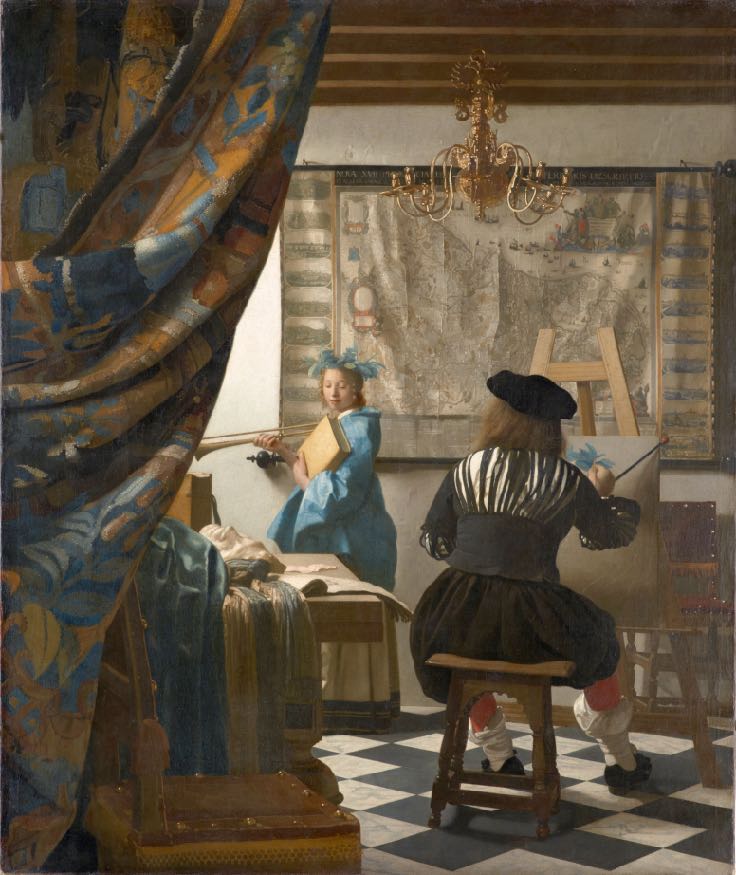 Artist:  vermeertitle:  the art of painting
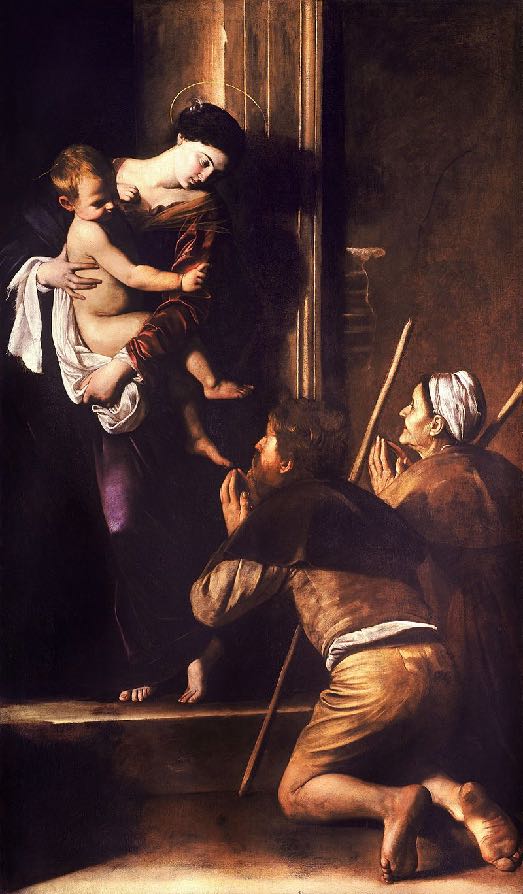 Artist:  caravaggiotitle:   Madonna of loretto
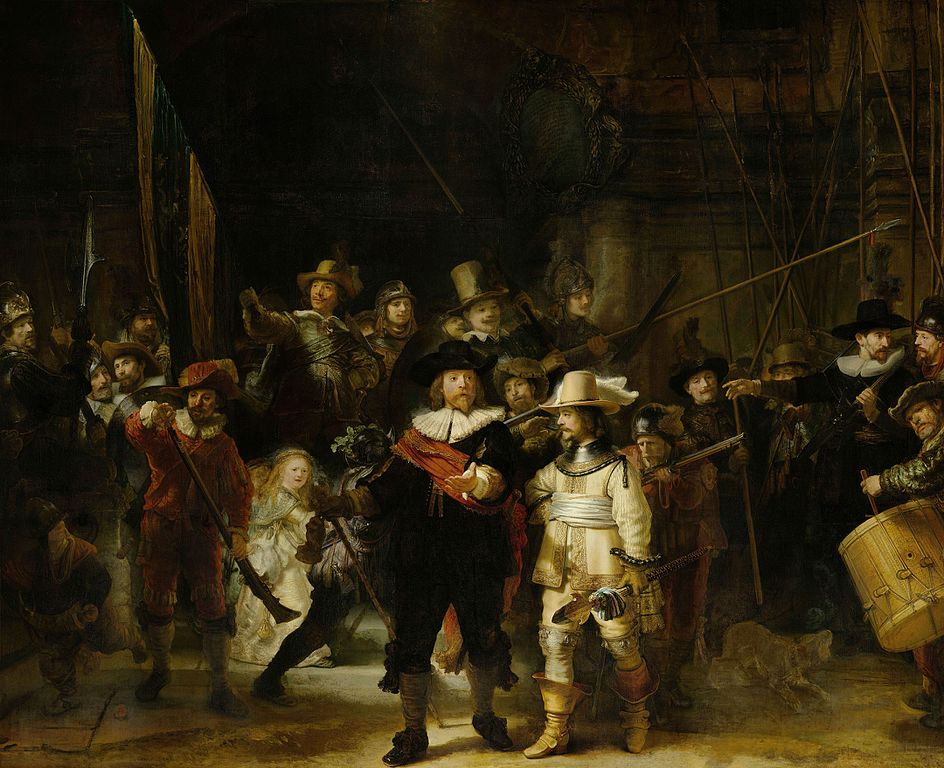 Artist:  rembrandttitle:  night watch
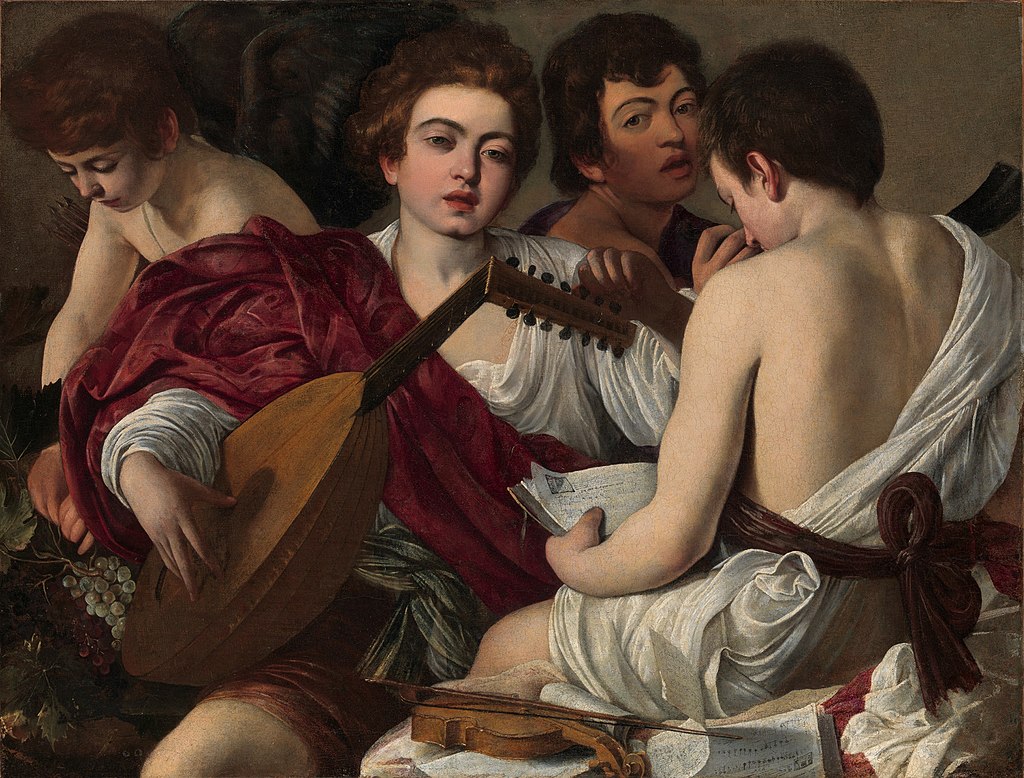 Artist:  caravaggiotitle:  the musicians
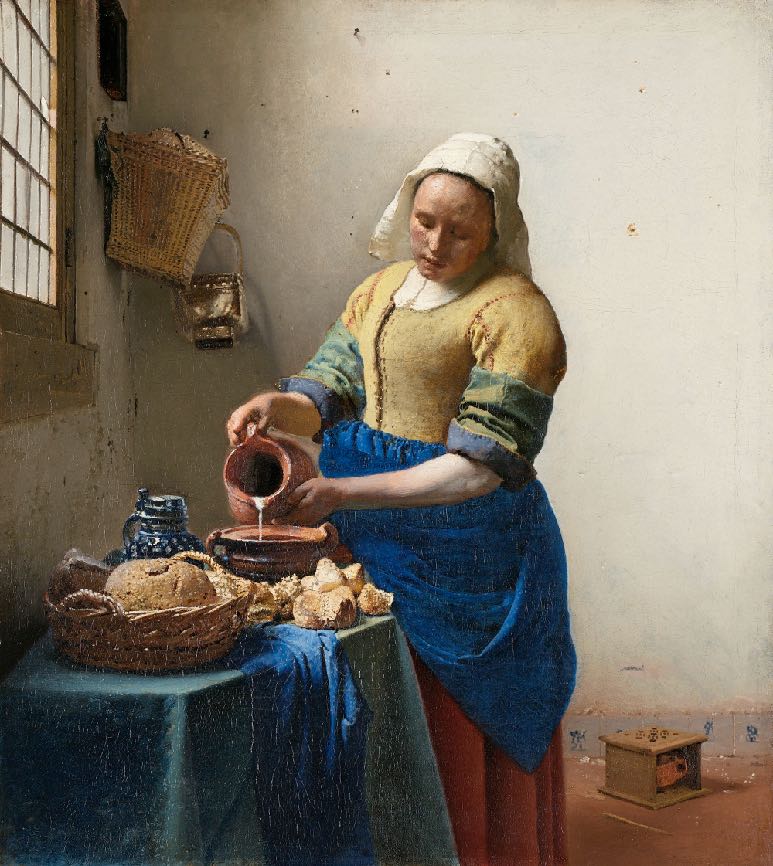 Artist:  vermeertitle:  the milkmaid